Travel Medicine
Community Medicine Department 2015
Objectives
Definition of travel medicine and its concepts.
Validity of travel medicine.
Magnitude of the problem and the importance of travel medicine.
Characteristics that makes travelers more susceptible to diseases.
Epidemiology of common travel related diseases.
Prevention and control.
Definition (PHAC)
Travel medicine is the field of medicine concerned with the promotion of health and respect for the peoples, cultures and environment of regions being visited in addition to the prevention of disease or other adverse health outcomes in the international traveller as well as any impact on the health of the local population.
The practice of travel medicine is distinct from the practice of tropical medicine as it focuses on health promotion as a means to maintain the health and well-being of travellers, as well as the health of the indigenous populace being visited; tropical medicine focuses on the diagnosis and treatment of illness associated with travel.
[Speaker Notes: For example, travel medicine may include advice on how to prevent malaria and other vector-borne diseases, travellers' diarrhea, sexually transmitted diseases, injuries and accidents, as well as information on acclimatization and adaptation to hostile environments. Within the context of pre-travel care and in addition to the prevention of illness, both travellers and health care providers should, as stated above, discuss the environmental, cultural, health and sociopolitical impacts that travel has on the local population at the travel destination]
Concepts of Travel Medicine
Validity of Travel Medicine
Clinical trials based: Travel medicine standards are increasingly based on evidence and are moving away from reliance on the opinion of experts . 
Knowledge based: The knowledge base for the travel medicine provider includes: epidemiology, transmission, and prevention of travel-associated infectious diseases; a complete understanding of vaccine indications and procedures; prevention and management of noninfectious travel-associated health risks; and recognition of major syndromes in returned travelers (e.g., fever, diarrhea, and rash)
The magnitude and the importance of travel medicine
Over a billion people cross international borders yearly
Precautions differ as time changes because there are many changes in global infectious diseases epidemiology . 
Changing patterns of drug resistance
More travelers= more travelers with chronic disease 
Providing  prophylaxis and treatments to protect travelers and prevent the transmission of infectious disease to minimize the number of cases.
[Speaker Notes: According to what they found on 2006 ,  there are 700. 000 .000 travelers  cross  international borders annually. So, educating the travelers about how they can protect their health will help in preventing lots of diseases.
Precautions differ as time changes because there are many changes in global infectious diseases epidemiology . 
Changing patterns of drug resistance, therefore seeking medical advice is important to have the newly effective treatment that can kill the organism. 
As mentioned previously, there is huge number of travelers every year , and accordingly an increase in the number of travelers with chronic health conditions,  and they need special care to not develop any complications.
 Traveler protection by providing  prophylactic and treatment agents to protect the traveler , prevent the transmission of infectious diseases and minimize the number of cases.]
High Risk Groups
Pregnant Travelers
Children
Travelers with Weakened Immune Systems Elderly and travelers with Chronic Illnesses. 
Long-Term Travelers 
Adventurous travelers
International Health Regulation (IHR):
Since 15 June 2007 the world has been implementing the IHR. This legally-binding agreement significantly contributes to global public health security by providing a new framework for the coordination of the management of events that may constitute a public health emergency of international concern, and will improve the capacity of all countries to detect, assess, notify and respond to public health threats. (WHO)
[Speaker Notes: General precautions: 
International travel can pose various risks to health, depending both on the health needs of the traveler and on the type of travel to be undertaken. Travelers may encounter sudden and significant changes in altitude, humidity, temperature and exposure to a variety of infectious diseases, which can result in illness. In addition, serious health risks may arise in areas where accommodation is of poor quality, hygiene and sanitation are inadequate, medical services are not well developed and clean water is unavailable. Accidents continue to be the most common cause of morbidity and mortality in travelers but it is also important to protect travelers against infectious diseases.(WHO)
 
 
 
Key factors in determining the risks to which a traveler may be exposed are :
 
mode of transport
destination(s)
duration and season of travel
purpose of travel
standards of accommodation, food hygiene and sanitation
behavior of the traveler
Underlying health of the traveler
 
Destinations where accommodation, hygiene and sanitation, medical care and water quality are of a high standard pose relatively few serious risks to the health of travellers, except those with pre-existing illness. The same is true of business travellers and tourists visiting most major cities and tourist centers and staying in good-quality accommodation. In contrast, destinations where accommodation is of poor quality, hygiene and sanitation are inadequate, medical services do not exist and clean water is unavailable may pose serious risks for the health of travelers. This applies, for example, to personnel from emergency relief and development agencies and to tourists who venture into remote areas. In these settings, stringent precautions must be taken to avoid illness. Travel warnings from governmental sources should be taken seriously; they are likely to have implications for travel and for travel insurance.
 
The epidemiology of infectious diseases in the destination country is of importance to travelers. Travellers and travel medicine practitioners should be aware of the occurrence of these diseases in the destination countries. Unforeseen natural or man-made disasters may occur; outbreaks of known or newly emerging infectious diseases are often unpredictable.
 
The mode of transport, duration of visit and the behavior and lifestyle of the traveller are important in determining the likelihood of exposure to infectious diseases and will influence decisions on the need for certain vaccinations or anti-malarial medication. The duration of visit may also determine whether the traveler is subjected to marked changes in altitude, temperature and humidity or to prolonged exposure to atmospheric pollution.
Understanding the purpose of the visit and the type of travel planned is critical in relation to the associated travel health risks. However, behavior also plays an important role; for example, going outdoors in the evenings in a malaria-endemic area without taking precautions to avoid mosquito bites may result in the traveler becoming infected with malaria. Exposure to insects, rodents or other animals, infectious agents and contaminated food and water, combined with the absence of appropriate medical facilities, makes travel in many remote regions particularly hazardous.
 
Whatever their destination or mode of travel, it is important that travellers should be aware of the risk of accidents under the influence of alcohol or drugs and, mainly, in relation to road transport or the practice of sports.
 
 
 
There are some information will help you to be Proactive, Prepared, and Protected when it comes to your health and the health of others while you are traveling:
 
BE PROACTIVE
Before your travel take steps to anticipate any issues that could arise:
- Learn about your destination.
- See a doctor before you travel.
- Think about your health status (Are you too sick to travel?)(Recent illnesses, injuries, or surgeries) (Do you have any special health needs? (Babies and small children, pregnant women, people with disabilities, people with weakened immune systems).
 
 
BE PREPARED
No one wants to think about getting sick or hurt during a trip, but sometimes these things happen. You may not be able to prevent every illness or injury, but you can plan ahead to be able to deal with them:
 
Pack smart:
What to Pack in Your Travel Health Kit? 
Medicines:
Prescription medicines you usually take
Special prescriptions for the trip:
Medicines to prevent malaria, if needed
 Over the counter medicines:
Anti-diarrheal medication
Antihistamine
Other important items:
First-aid supplies. E.g. Digital thermometer and Oral rehydration solution packets]
Purpose of IHR
to prevent, protect against, control and provide a public health response to the international spread of disease in ways that are commensurate with and restricted to public health risks, and which avoid unnecessary interference with international traffic and trade. (WHO)
[Speaker Notes: This legally-binding agreement significantly contributes to global public health security by providing a new framework for the coordination of the management of events that may constitute a public health emergency of international concern. IHR includes many rights and obligations for States. These cover activities ranging from surveillance and response, to notification and verification to WHO of certain public health events and risks which will improve the capacity of all countries to detect, assess, notify and respond to public health threats.]
Key factors in traveler exposure risks
Mode of transport
Destination(s)
Duration and season of travel
Purpose of travel
Standards of accommodation, food hygiene and sanitation
Behavior of the traveler
Underlying health of the traveler
http://wwwnc.cdc.gov/travel/
http://wwwnc.cdc.gov/travel/notices
http://www.who.int/ith/precautions/en/
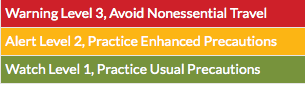 General Precautions
Travellers can experience: 
changes in altitude, humidity, temperature and exposure to a variety of infectious diseases.
Areas of overcrowding and poor hygiene.
Accidents.
Traveler’s responsibilities
Travel related risks
Medical consultation before and after travel
Assessment of health risks associated with travel 
Medical kit and toilet items
Insurance
Proactive, Prepared, Protected
BE PROACTIVE
- Learn about your destination.
- See a doctor before you travel.
- Think about your health status
BE PREPARED
[Speaker Notes: There are some information will help you to be Proactive, Prepared, and Protected when it comes to your health and the health of others while you are traveling:
 
BE PROACTIVE
Before your travel take steps to anticipate any issues that could arise:
- Learn about your destination.
- See a doctor before you travel.
- Think about your health status (Are you too sick to travel?)(Recent illnesses, injuries, or surgeries) (Do you have any special health needs? (Babies and small children, pregnant women, people with disabilities, people with weakened immune systems).
 
 
BE PREPARED
No one wants to think about getting sick or hurt during a trip, but sometimes these things happen. You may not be able to prevent every illness or injury, but you can plan ahead to be able to deal with them:
 
Pack smart:
What to Pack in Your Travel Health Kit? 
Medicines:
Prescription medicines you usually take
Special prescriptions for the trip:
Medicines to prevent malaria, if needed
 Over the counter medicines:
Anti-diarrheal medication
Antihistamine
Other important items:
First-aid supplies. E.g. Digital thermometer and Oral rehydration solution packets]
Pack smart:
What to Pack in Your Travel Health Kit? 
Medicines:
Prescription medicines you usually take
Special prescriptions for the trip:
Medicines to prevent malaria, if needed
 Over the counter medicines:
Anti-diarrheal medication
Antihistamine
Other important items:
First-aid supplies. E.g. Digital thermometer and Oral rehydration solution packets
What diseases do you think of when you think of travel?
STIs
Water-Borne Diseases
Food/Drink Related Diseases
Living Vector Diseases
Air Borne Diseases
References
Hill R, Ericsson C, Pearson R et al. The practice of travel medicine: guidelines by the Infectious Diseases Society of America. Clin Infect Dis 2006;43:1499-539.
http://www.cdc.gov/TB/TOPIC/vaccines/default.htm
http://travel.gc.ca/travelling/health-safety/diseases/tuberculosis
http://www.cdc.gov/vaccines/vpd-vac/mening/who-vaccinate.htm
http://www.nlm.nih.gov/medlineplus/druginfo/meds/a607020.html#skip
http://www.vaccines.gov/diseases/meningitis/index.html
http://www.immunizationinfo.org/vaccines/typhoid-
http://www.mayoclinic.org/diseases-conditions/typhoid-fever/basics/prevention/con-20028553
http://www.drugs.com/dosage/typhoid-vaccine-inactivated.html
http://www.who.int/gho/epidemic_diseases/cholera/en/
http://wwwnc.cdc.gov/travel/
http://travel.gc.ca
http://en.wikipedia.org/wiki/Hepatitis_A
http://www.nhs.uk/Conditions/Hepatitis-A/Pages/Vaccination.aspx
http://www.drugs.com/dosage/hepatitis-a-adult-vaccine.html#Usual_Adult_Dose_for_Hepatitis_A_Prophylaxis
http://wonder.cdc.gov/wonder/prevguid/p0000433/p0000433.asp
http://www.cdc.gov/ncidod/dbmd/diseaseinfo/travelersdiarrhea_g.htm
http://www.doctortravel.ca/index.php?page=hepatitis-b 
http://www.immunise.health.gov.au/internet/immunise/publishing.nsf/Content/handbook10-4-1 
http://www.who.int/mediacentre/factsheets/fs107/en/ 
http://www.who.int/mediacentre/factsheets/fs110/en/